PRØVEN I SKRIFTLIG TYSK
FP10
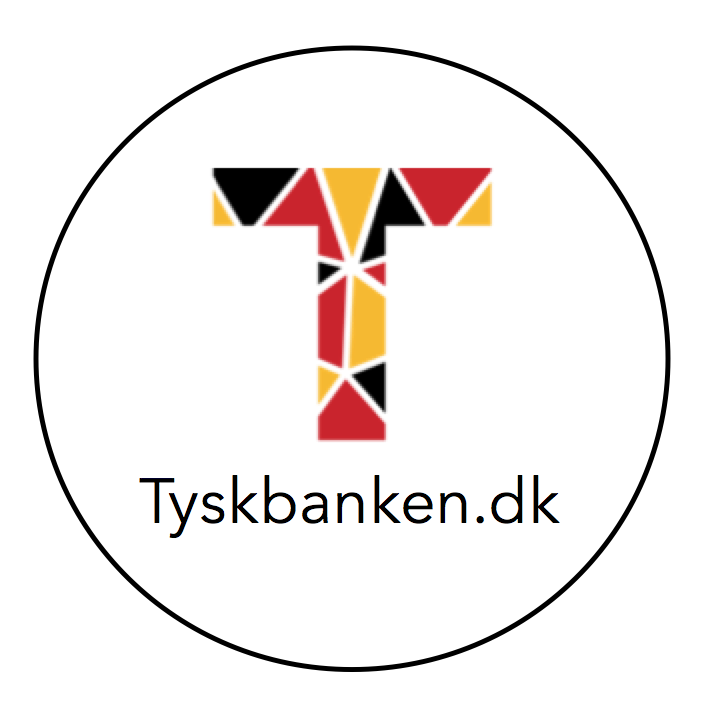 Sidst redigeret december 2022. 
Prøvevejledningen er ikke ændret siden oktober 2022
PRØVEN ER TODELT
Sprogligt fokus (30 %)
    Det anbefales at bruge ca. ½ time på denne del

Skriftlig fremstilling (70%)
    Det anbefales at bruge ca. 2 ½ time på denne del 
    Skriv 300-400 ord

Hjælpemidler tilladt ved begge opgaver
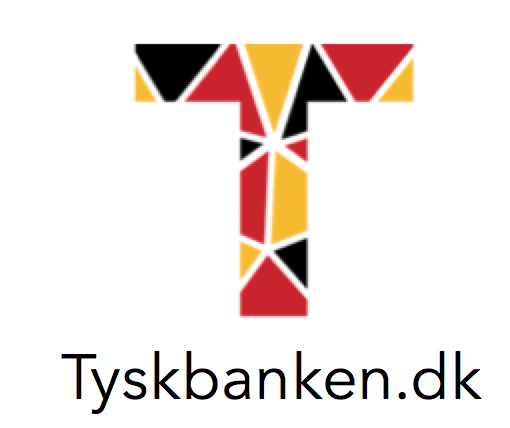 HJÆLPEMIDLER
Ordbøger
Grammatiske oversigter (se side 14 og 15 i prøvevejledningen) 
Ved skriftlig fremstilling skal du skrive tekstfeltet. Tekstfeltet indeholder ikke stave- og grammatikkontrol eller oversættelsesfunktioner.
Du må altså ikke anvende tekstbehandlingsprogrammer som fx Word, Google Docs, Open Office eller Pages
Det er ikke tilladt at benuytte ChatGpt, WolframAlpha og andre tekstgenererende chatbotværktøjer
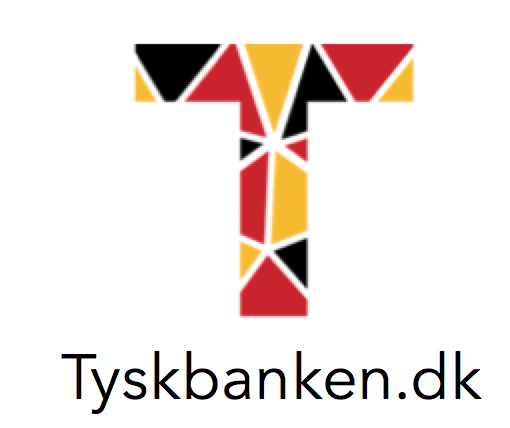 SPROGLIGT FOKUS
Du afprøves i:
at udvælge passende ord og chunks i kontekst
at anvende sprogbrugsregler i kontekst

”Jeg vil ikke skuffe dig” kan give mange forvekslinger, hvis man ikke kigger på hele sammenhængen

Du behøver ikke at afslutte opgaven i sprogligt fokus, før du begynder opgaven i skriftlig fremstilling.
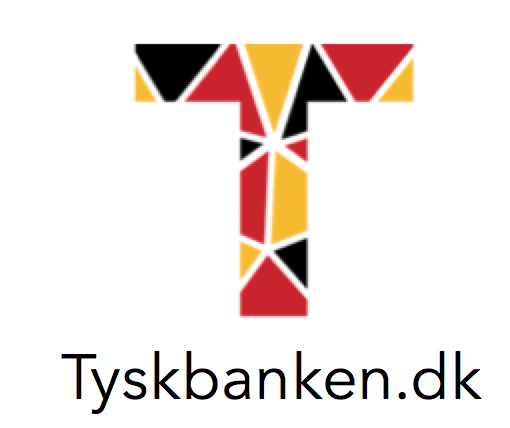 SKRIFTLIG FREMSTILLING
Består af to forskellige oplæg med tekst og billeder. Du skal kun besvare et af oplæggene.
Besvarelsen skal fylde 300-400 ord. Antallet af ord fremgår automatisk af din udprintede besvarelse, når du skriver i tekstfeltet
Lav en brainstorm over emnet
Sørg for at opfylde genren (hvis det er et brev, start med ”Liebe Anne”, husk dato osv.)
Brug gerne centrale ord og vendinger fra prøveoplægget
Formulér dig i korte og enkle sætninger. Herved bevarer du det grammatiske overblik og formindsker antallet af fejl – dvs. oversæt ikke direkte fra dansk til tysk, men tænk ofte i korte hovedsætninger
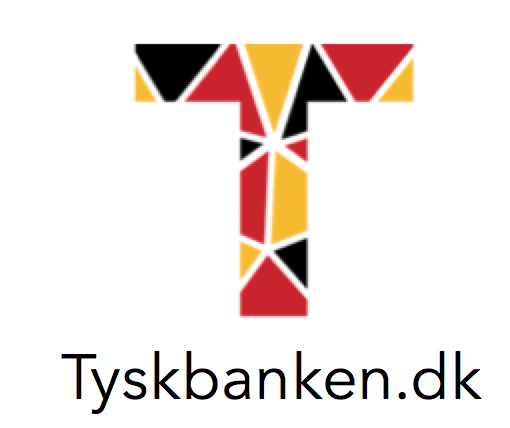 RETTEARBEJDET
Det er en rigtig god idé at printe din stil ud til rettearbejdet. Du ser flere fejl på papir end på skærmen
Navneord med stort
Kongruens – er udsagnsordet bøjet rigtigt efter person og tal? 
      (1. person ental = ich liebe)
Har du husket at skrive i samme tid hele vejen igennem? Det er nemmest at skrive i nutid
Køn og kasus – slå navneordenes køn op, så du får sat det rigtige kendeord foran
Ordstilling – hvis det er en bisætning, skal det bøjede udsagnsord stå til sidst: ”Ich liebe Deutsch, weil die Sprache schön ist”
Henførende stedord (som, der) kan ikke undlades på tysk. De fører tilbage til det nærmeststående navneord og danner desuden en bisætning: ”Er ist ein Junge, der sehr klug ist”
Forholdsord – tjek om de styrer akkusativ eller dativ: ”Ich bin in der Schule” (in styrer dativ her – derfor die -> der)
Ret punktum, komma og layout
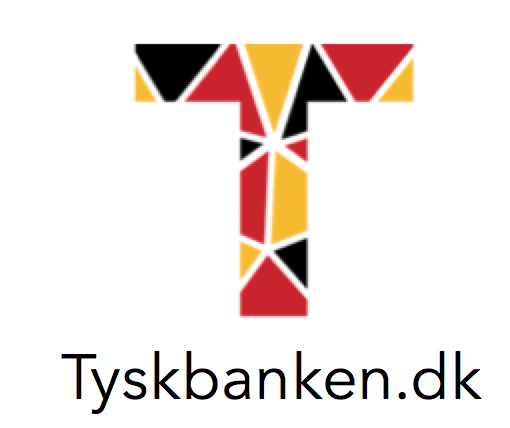 Held & lykkeHals & Beinbruch
FP10
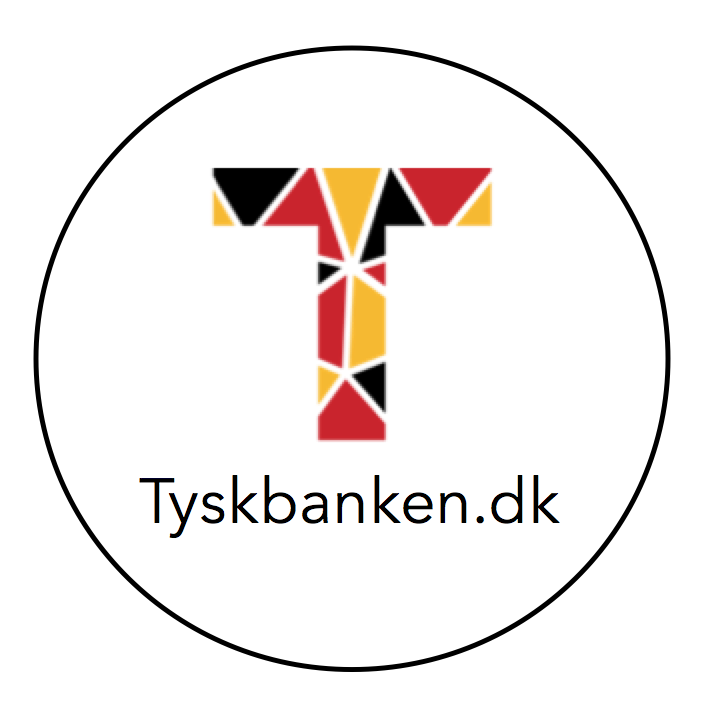